ruth:

a bright hope
Hope is found by returning to Goodness.

Ruth 1.6-22
the Naomi principle:
 God uses faithful people in small ways to do big things.

the Ruth principle:
God honors those who trust in Him. 

the Boaz principle:
 God favors those who follow His Word.
Commitment to the Love and Goodness of God and Confession of Faithfulness to God is the recipe for hope in the midst of darkness.
Hope is found in Naomi’s Concession of Love.
Return to First Love
“Return” - giving or going back; redeem, restore
Returning to the Divine Presence: the LORD visit’s His people
First Love is Faithful Love
Love stops and considers others first.
“May the LORD deal ‘kindly’ with you’ = ‘hesed’ 
…loyal, unconditional, sacrificial, merciful love
hoping for the best in and for others…
Naomi communicates:
	— that the LORD is sovereign
	— that He is aware of her circumstances
	— that He remains being God regardless of the circumstances
	— that He remains being Good even through troubles
	— that He is worthy of her trust, even though life is sometimes difficult
…Trust God to return to His Promise!
Hope is found in Ruth’s Confession of Trust.
Trust is a Courageous Commitment of Allegiance
Ruth 1.14 = the Pivotal Verse
…Confession of Allegiance to God comes through a person, but
Trust is in God, not the person…
[18] Trust is an act of courage.
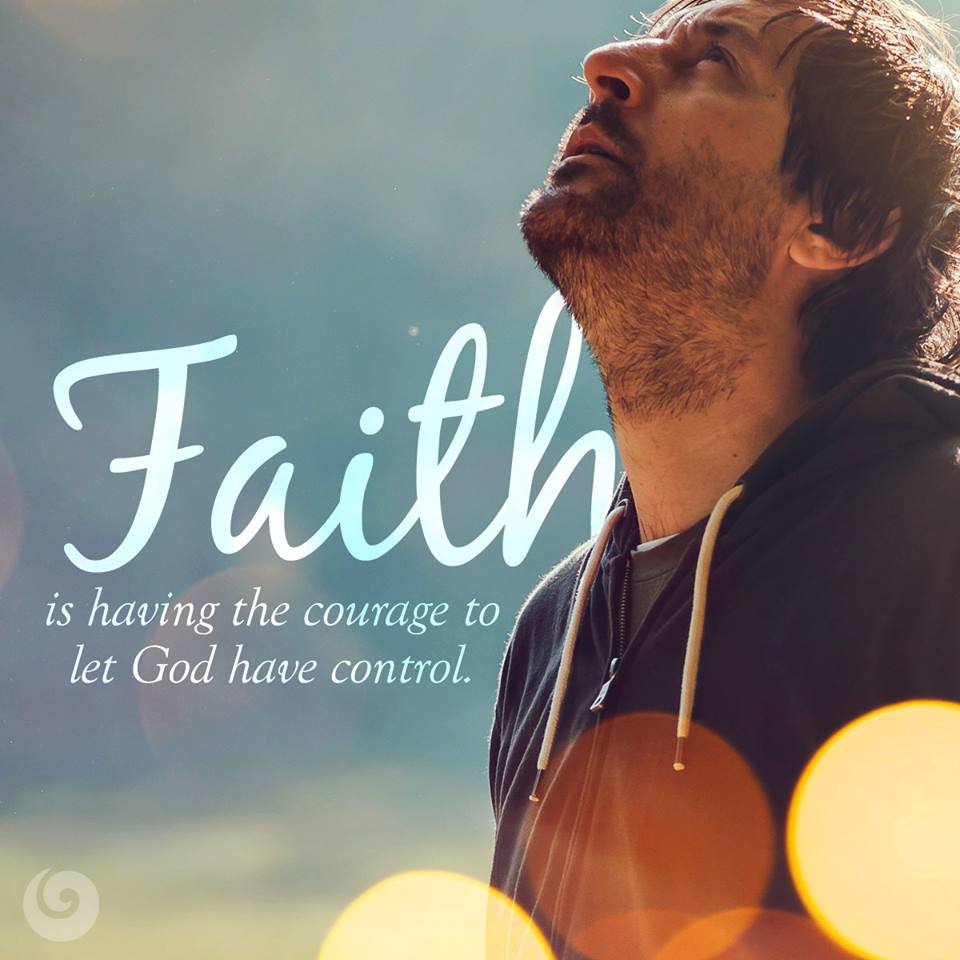 Hope is found inThe LORD’s Compassion for Contrition.
The Source of Goodness brings the Hope of Restoration
Naomi and Ruth return to the House of Bread, returning to the source of Goodness
— pleasant/ bitter & full/ empty vision of restoration
…the barley harvest foreshadows the coming Goodness of God into the picture…
1 John 1.1-4
 1 What was from the beginning, what we have heard, what we have seen with our eyes, what we have looked at and touched with our hands, concerning the Word of Life— 2 and the life was manifested, and we have seen and testify and proclaim to you the eternal life, which was with the Father and was manifested to us— 3 what we have seen and heard we proclaim to you also, so that you too may have fellowship with us; and indeed our fellowship is with the Father, and with His Son Jesus Christ. 4 These things we write, so that our joy may be made complete.
The God of restoration is always on the move…